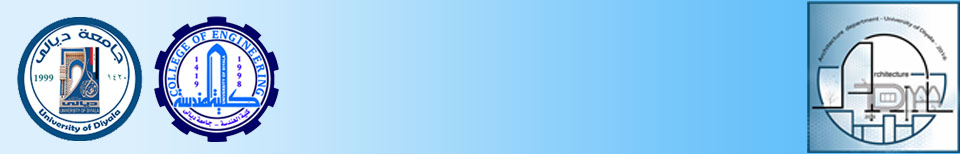 جامعة ديالى – كلية الهندسة
قسم هندسة العمارة
مبادئ الفن والعمارة / المرحلة الأولى
المحاضرة الخامسة
اللون في العمارة والتصميم الداخلي
اللون
طبيعة الألوان
خواص الألوان/ الصبغة – القيمة – الشدة.
تصنيف الألوان/ الألوان الباردة – الألوان الدافئة
الدلالة اللونية
تنظيم الألوان
اللون والتصميم الداخلي / المشاريع اللونية